Мінна безпека. Що потрібно знати та виконувати
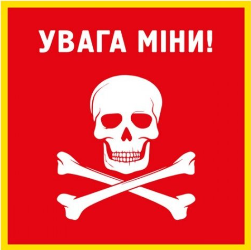 Розробив
Карпенко М.В.
Мінна безпека. Що потрібно знати та виконувати
Оминайте снаряди, які не розірвались. Під час обстрілу деякі снаряди можуть не спрацювати одразу. Але вони готові вибухнути будь-якої миті. Не можна підбирати такі «трофеї».
Не беріть  в руки знайдені предмети. Зокрема, дитячі іграшки та гаджети, які розкидані на землі - це можуть бути замасковані вибухові пристрої. 
Заборонено: 
наближатися до вибухонебезпечного предмета;
пересувати його або брати до рук;
розбирати, кидати, бити по ньому;
розпалювати поряд багаття або кидати в нього предмет;
приносити вибухонебезпечний предмет додому.
Про усі подібні знахідки повідомляйте рятувальників (тел. 101) або національну поліцію (тел. 102)
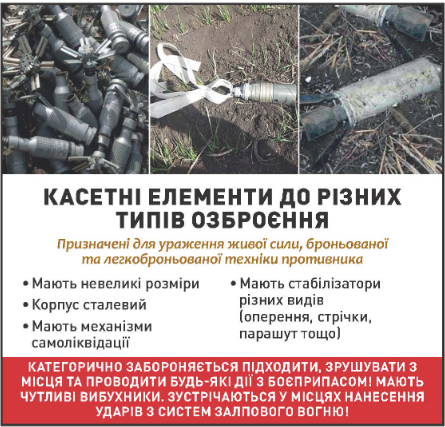 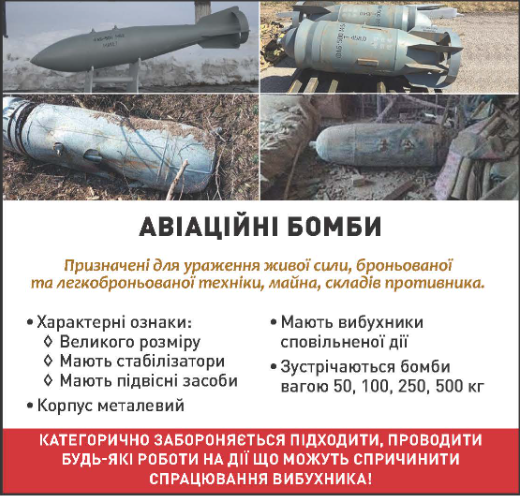 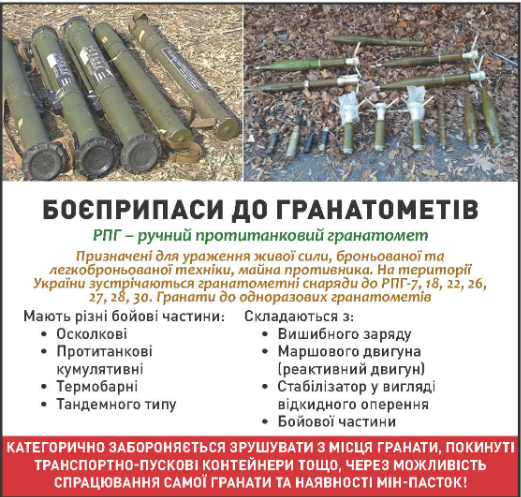 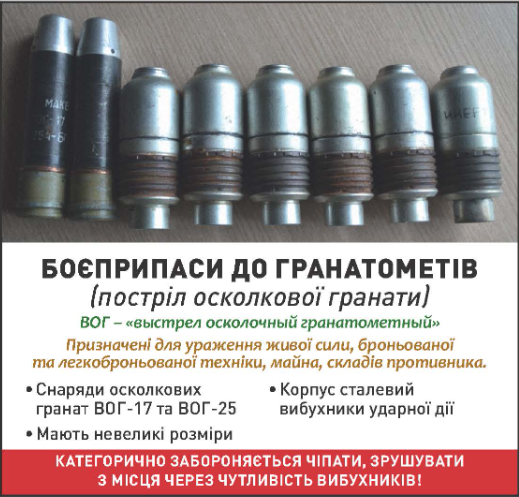 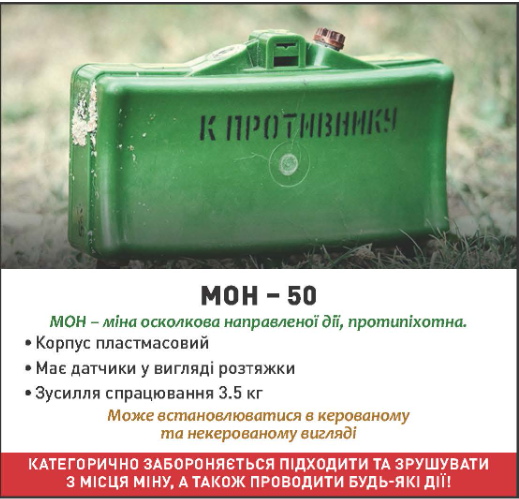 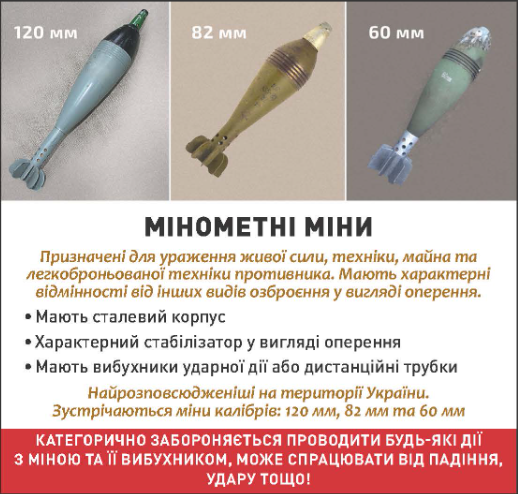 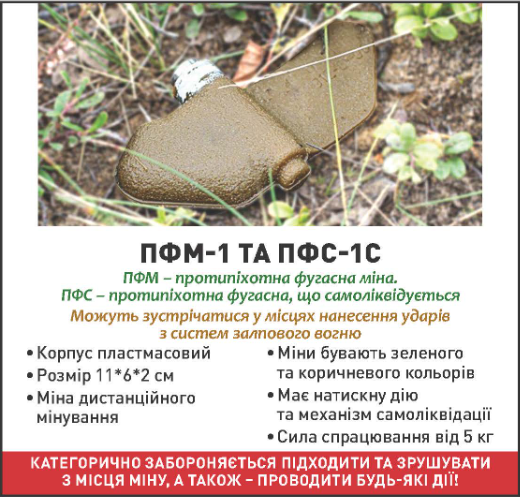 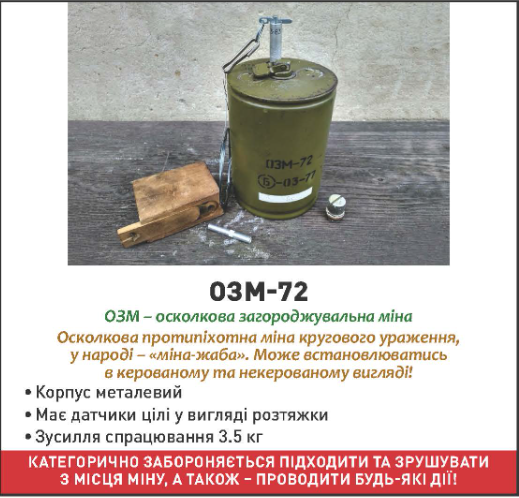 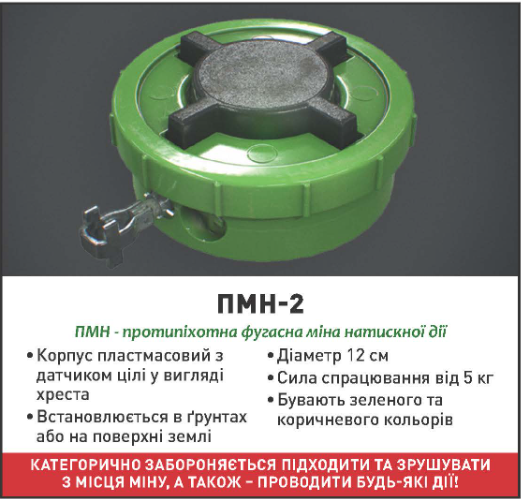 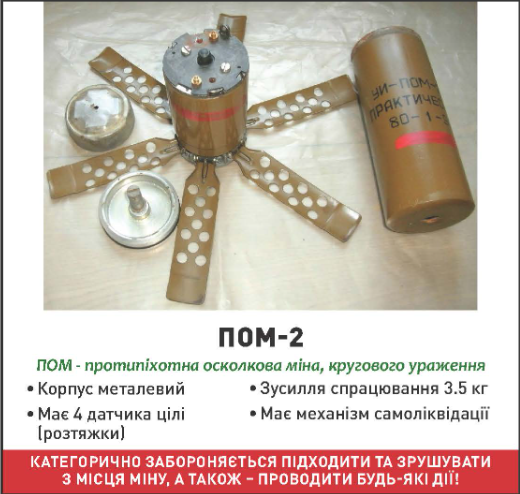 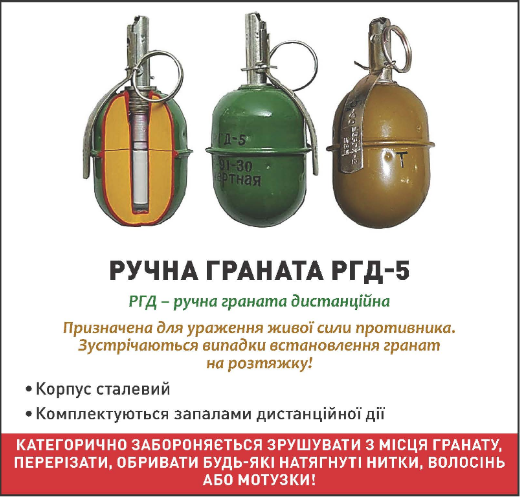 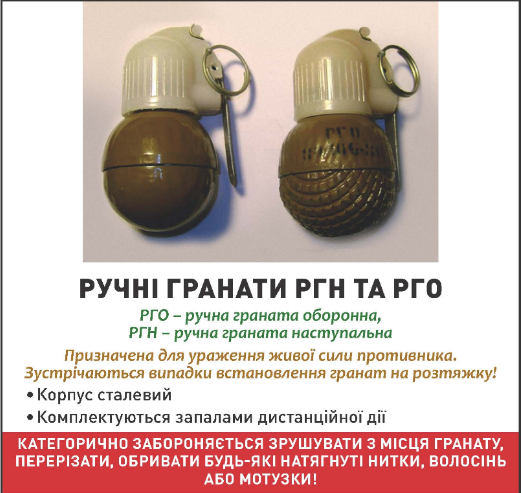 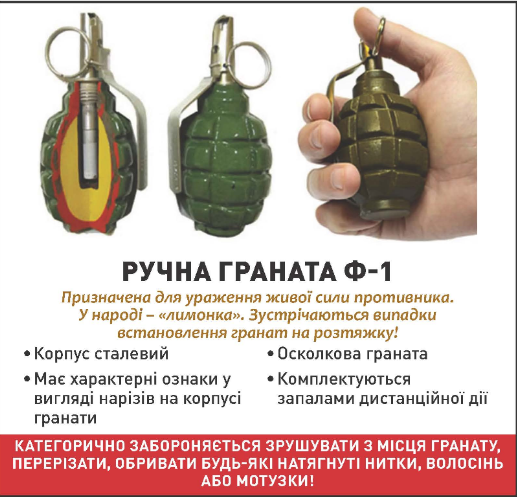 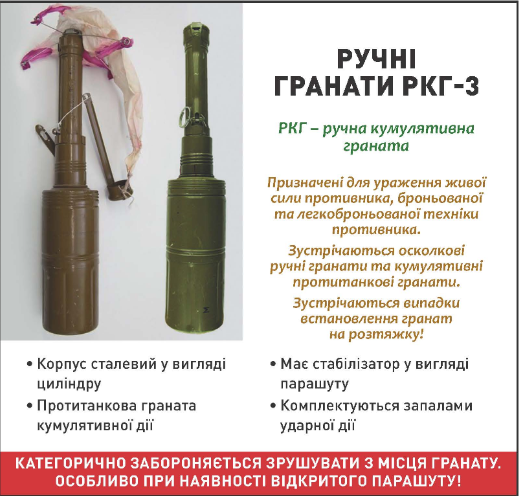 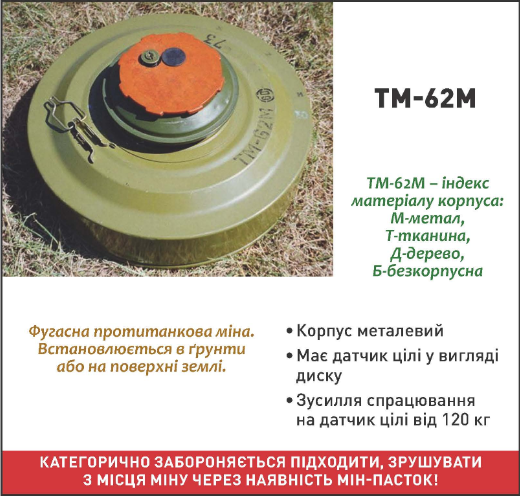 ДЯКУЮ ЗА УВАГУ !